V. RIMSKI SVIJET
8. RIMSKA DRŽAVA OD KRALJEVSTVA DO CARSTVA
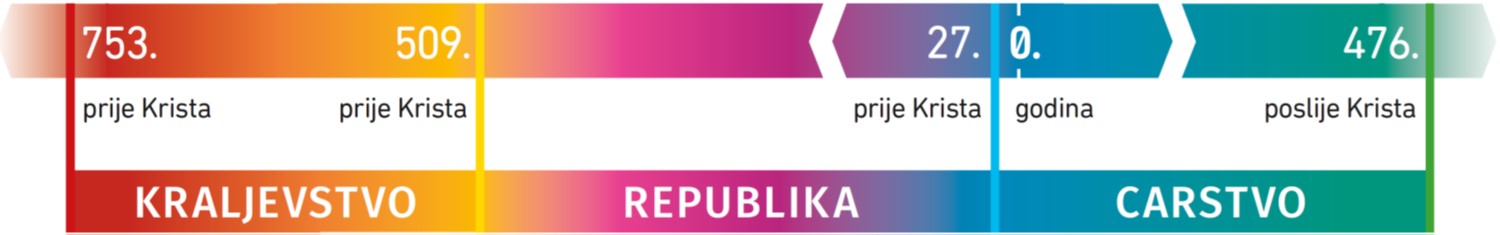 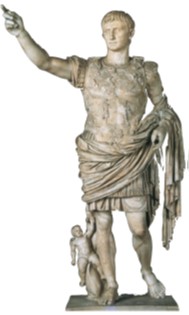 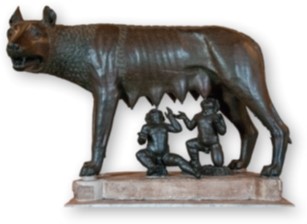 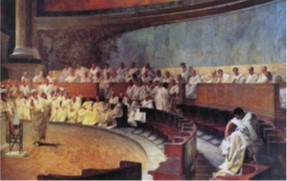 Razdoblja rimske povijesti
Rimska država - prostirala se na tri kontinenta:
 Europa
 Afrika
 Azija
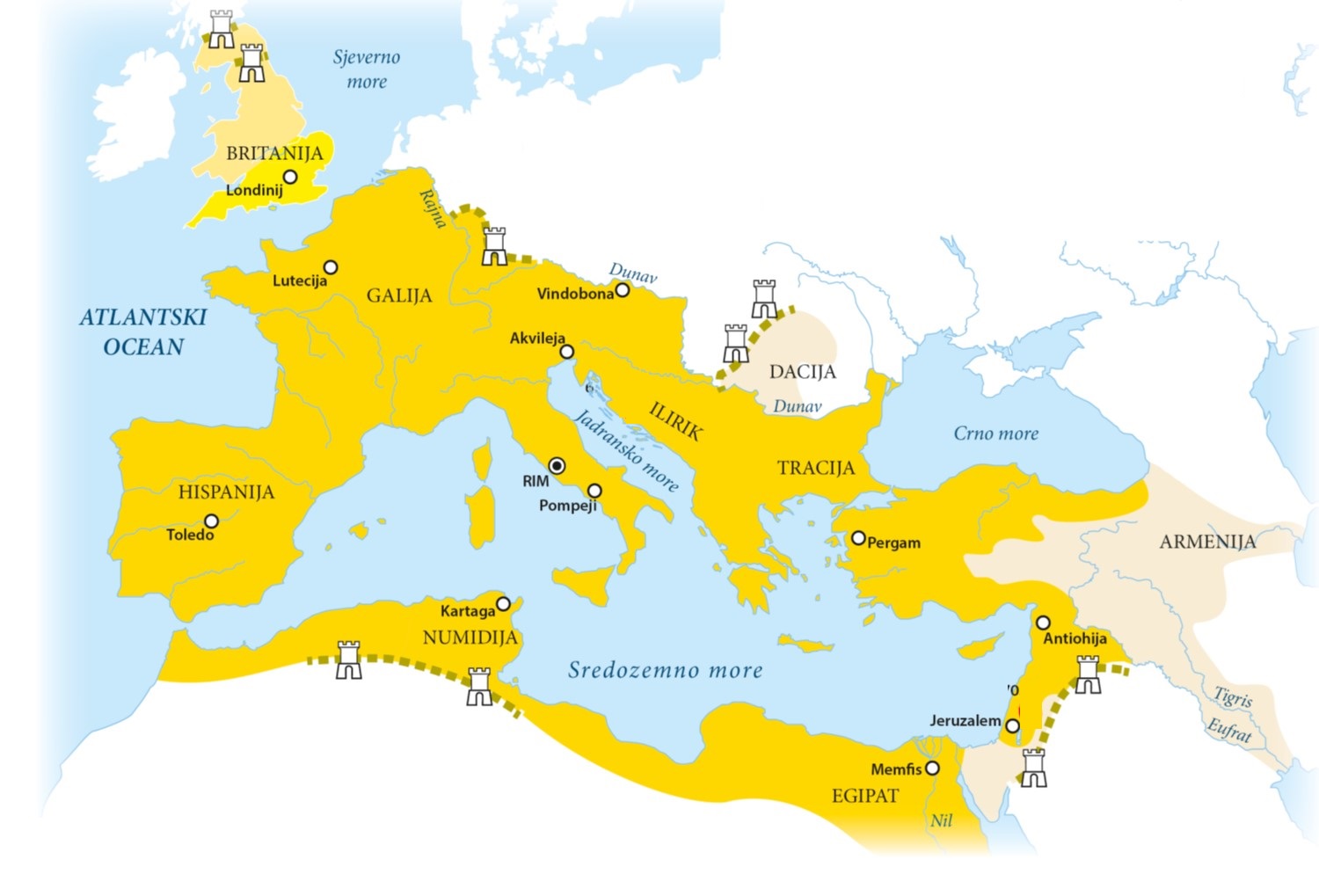 Kraljevstvo
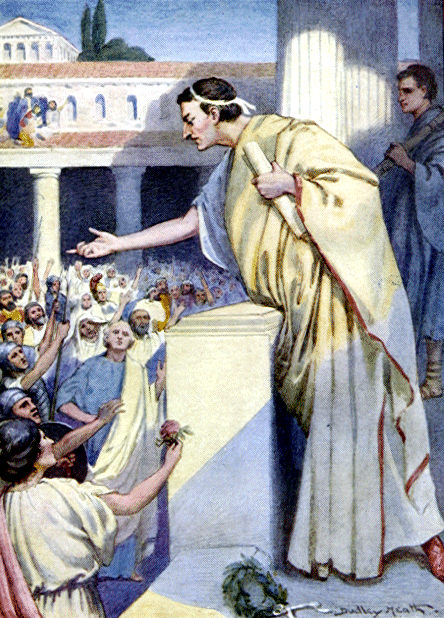 vladalo sedam kraljeva
 kralj - zapovjednik vojske, vrhovni svećenik i sudac
 pomagao mu Senat
 posljednji kralj Etruščanin Tarkvinije Oholi
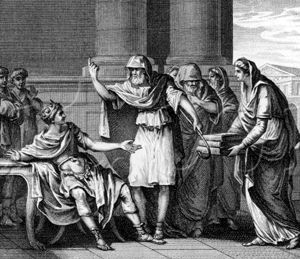 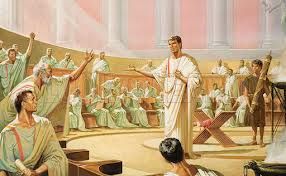 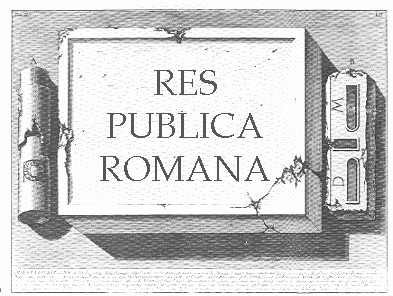 Republika
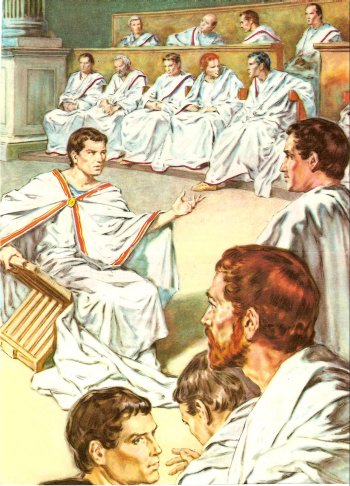 republika : res publica (javna stvar)
 aristokratska republika
 državom upravljao Senat
 iz redova senatora birana dva konzula
 narodna skupština (pučki tribuni)
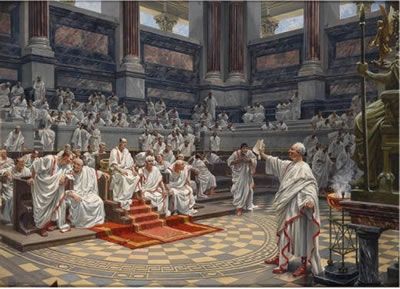 PRVI RIMSKI CAR
Carstvo
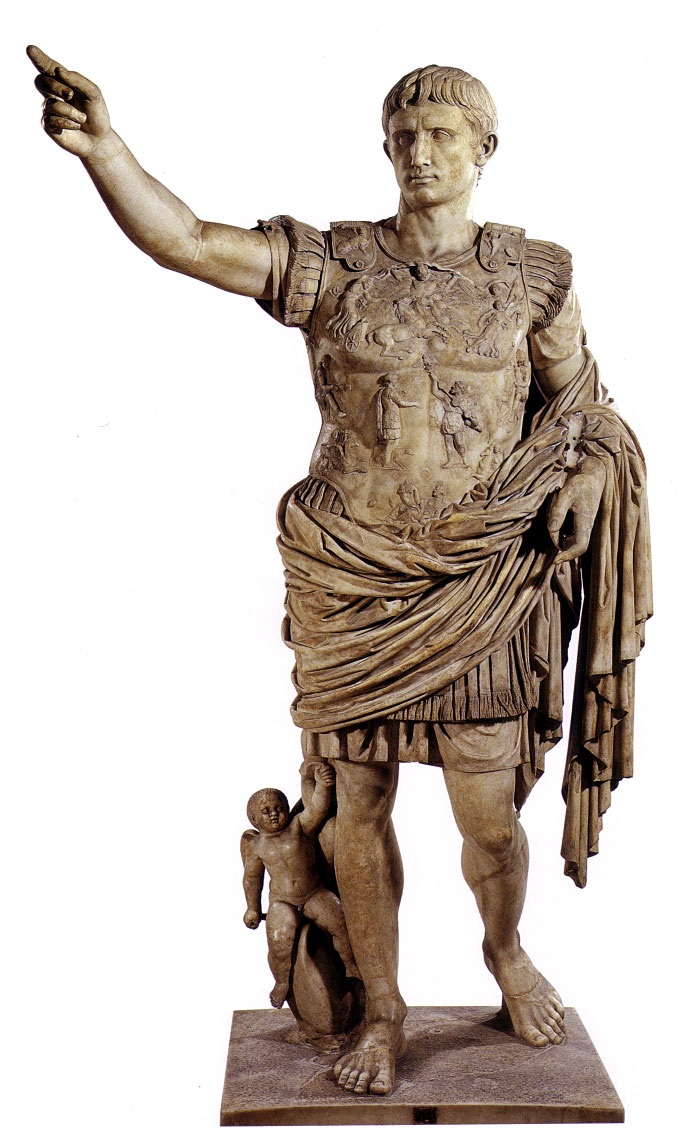 imperator
kontrolirao Senat i vojsku
vrhovni svećenik
doživotni konzul
neograničene ovlasti
pučki tribun
August, uzvišeni
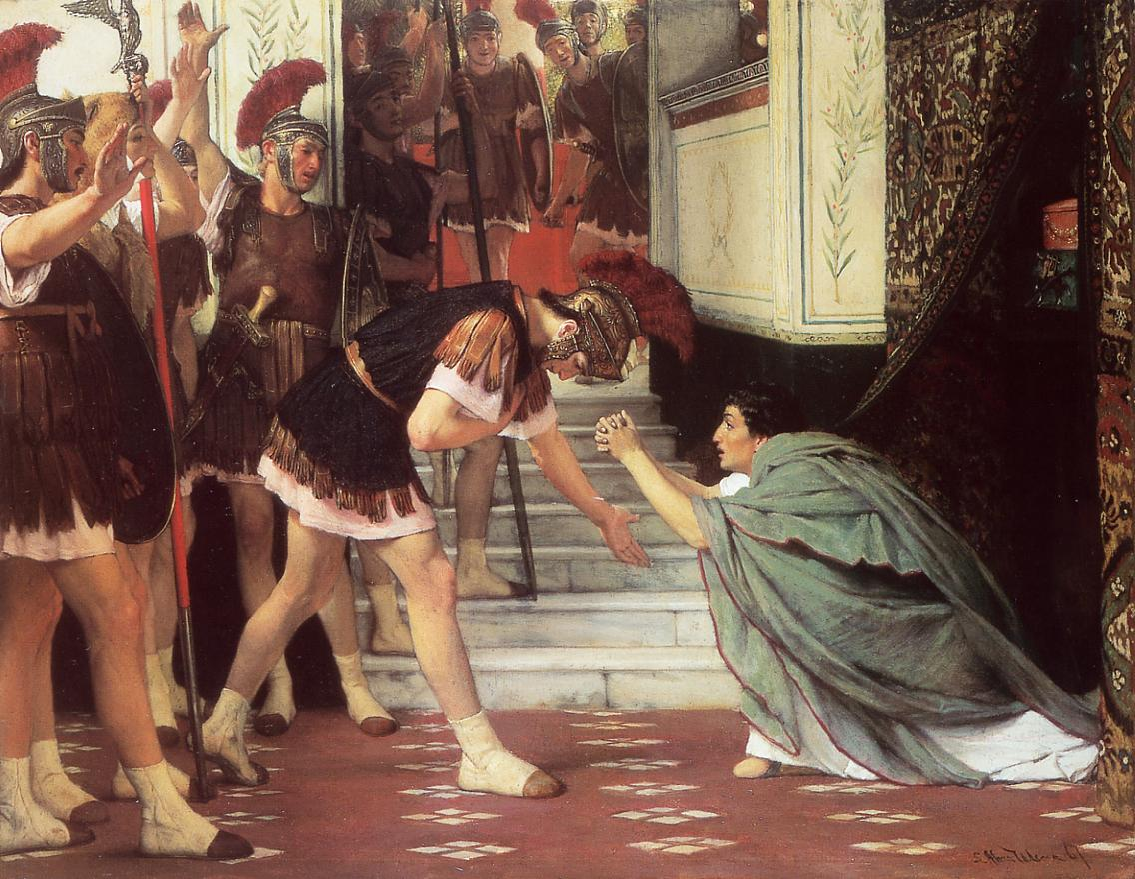 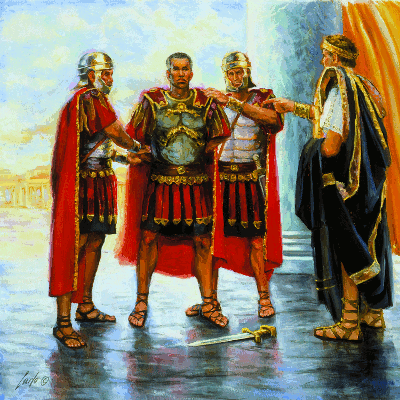 pretorijanci - vojna garda koja je bila zadužena za osobnu sigurnost careva
Car Dioklecijan
promijenio sustav vladanja
 dominus- gospodar
Ponovimo naučeno
Zapišimo      Rimska država od kraljevstva do carstva
kraljevstvo: 753. – 509. pr. Kr.
republika: senat, dva konzula
carstvo: prvi među jednakim
                     imperator
                     apsolutni gospodar